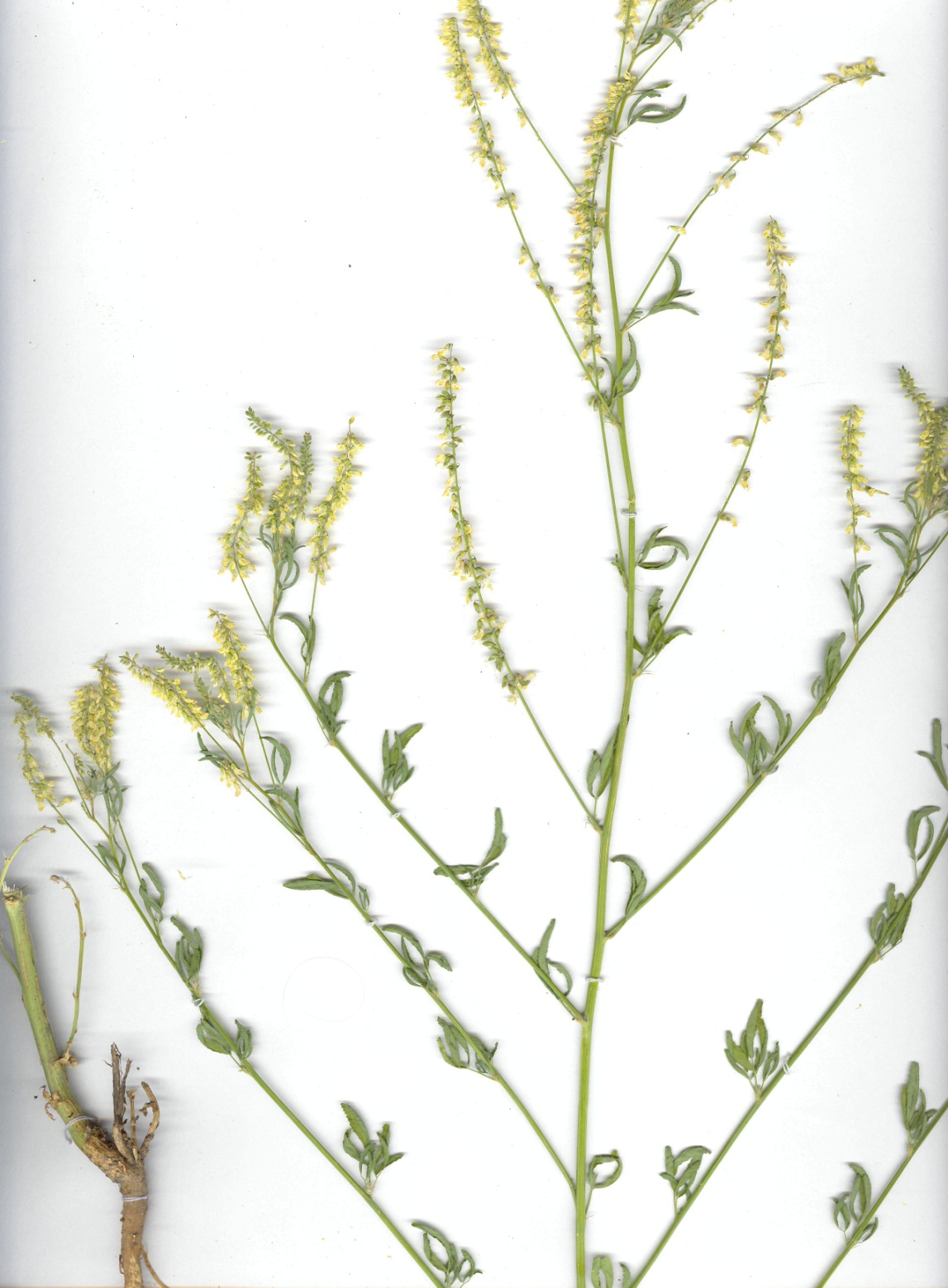 Донник лекарственный – Melilotus officinalis (L.) Desr . Семейство бобовые – Fabaceae
Донника трава - Meliloti herba
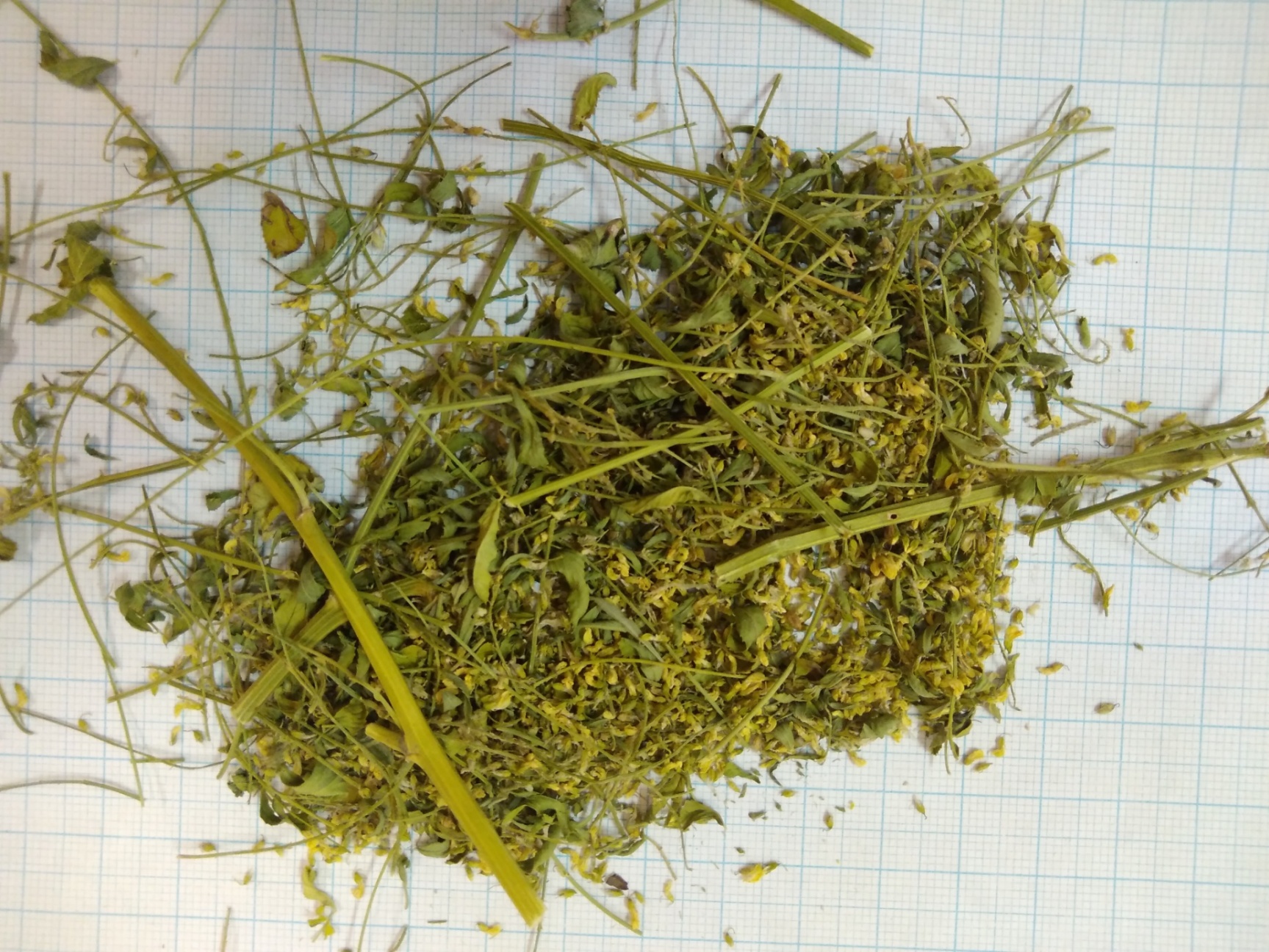 Амми большой плоды – Ammi majoris fructus
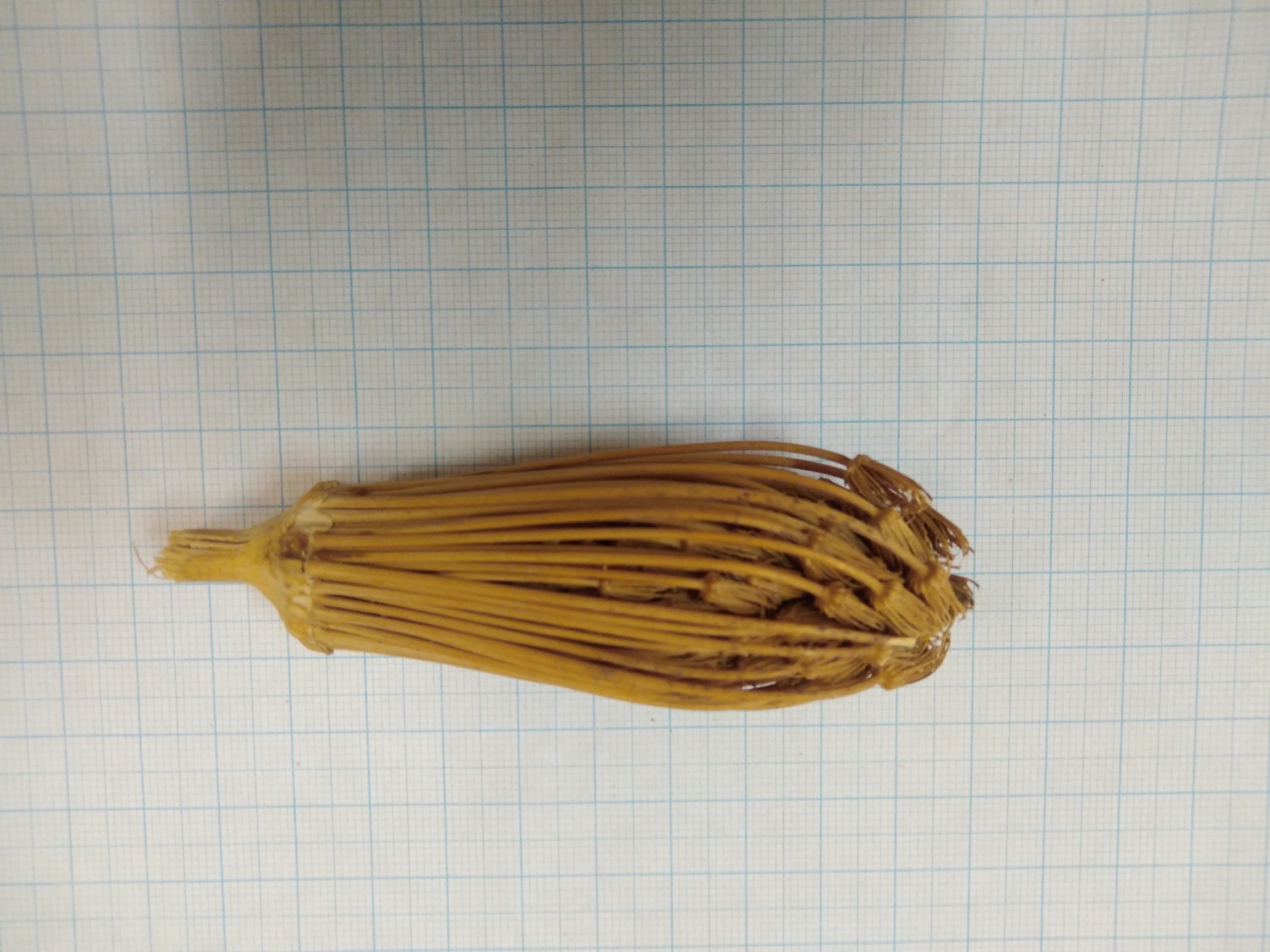 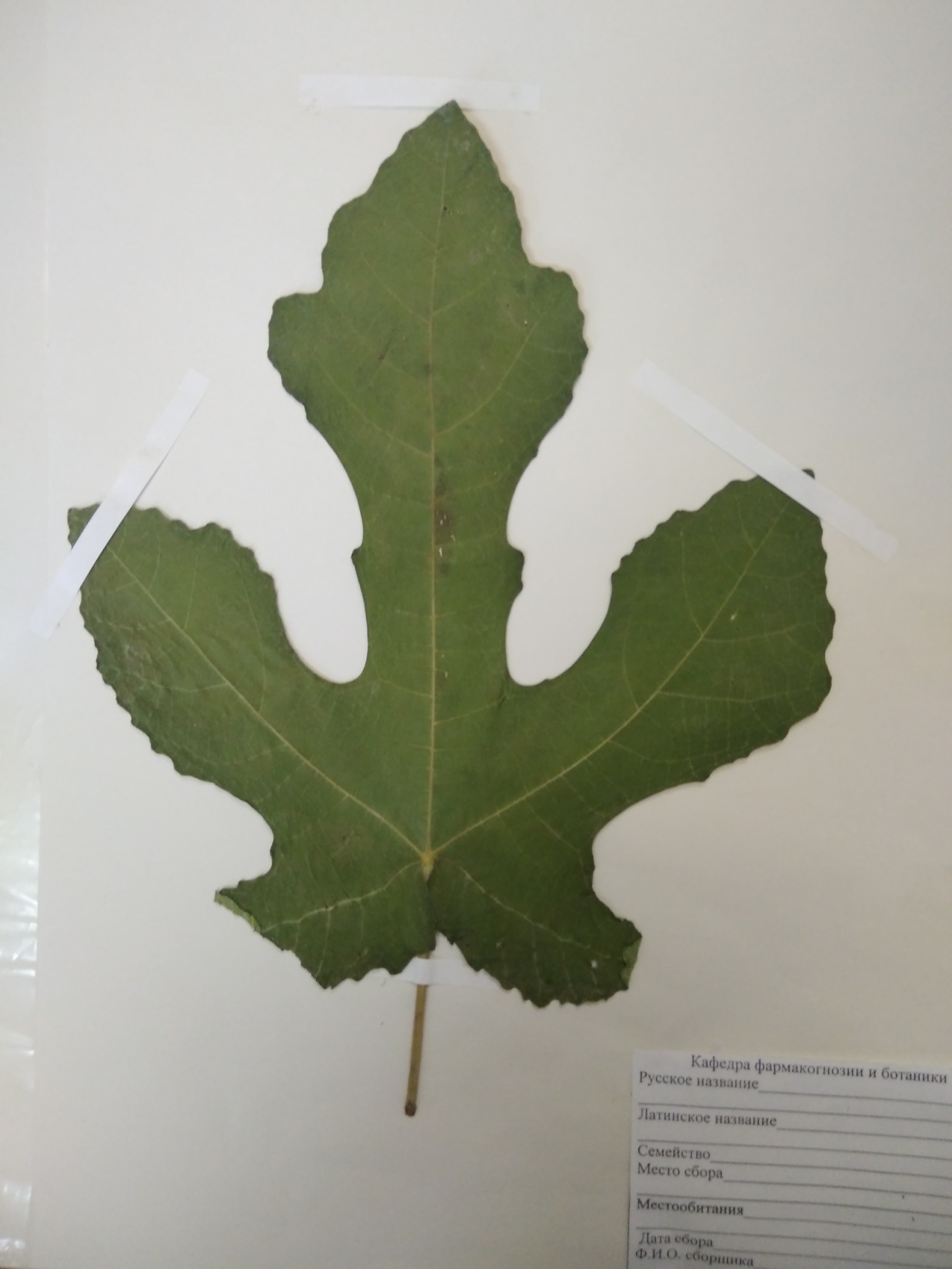 Инжир (смоковница обыкновенная) — Ficus сагica L. 

Семейство Тутовые — Могасеае
Fici caricae folia  —
Смоковницы обыкновенной (инжира) листья
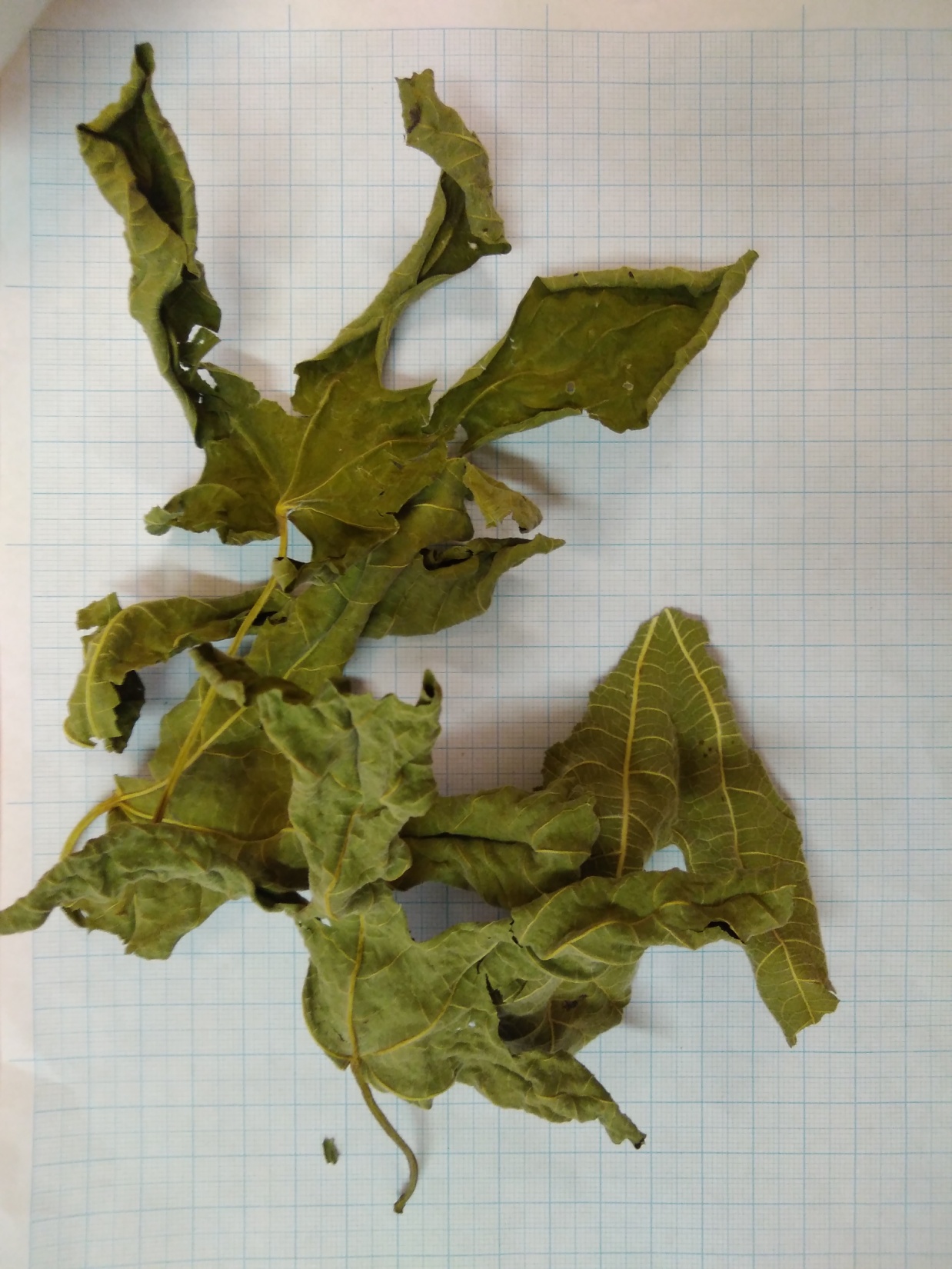 Пастернака посевного плоды —Pastinacae sativae fructus Пастернак посевной — Pastinaca sativa l.Сем. Сельдерейные – Apiaceae
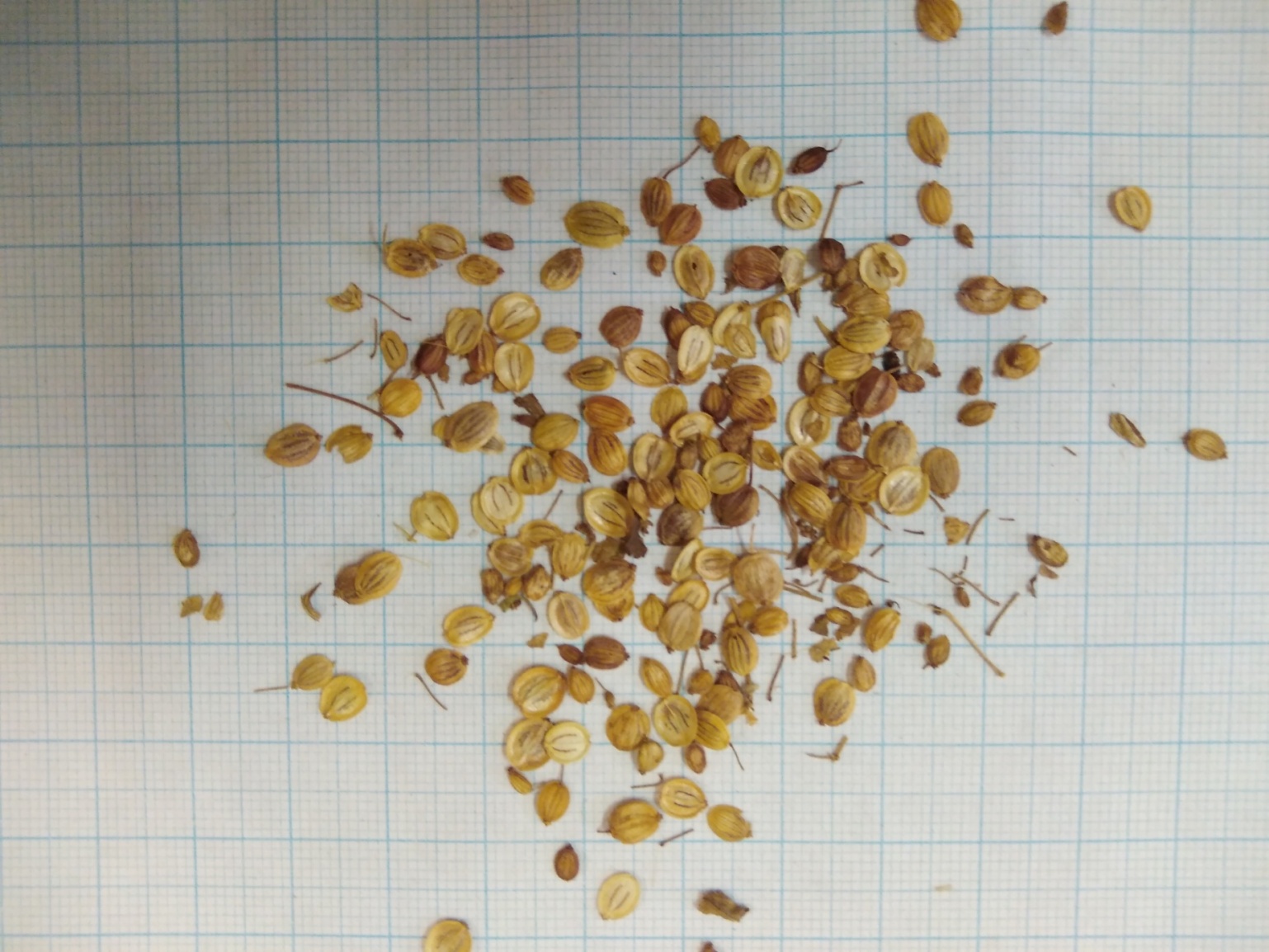